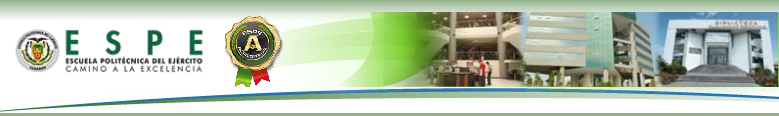 .
Escuela Politécnica Del Ejército
Carrera de Ingeniería en Finanzas y Auditoria 
Modalidad a Distancia

Diapositivas de Tesis para la Obtención del Título:  Ingeniera en Finanzas, Contadora Pública - Auditora


Proyecto: “ La Reactivación De Crédito Del Instituto Ecuatoriano De Seguridad Social Y Su Impacto En La Adecuación Y Compra De Bienes Inmuebles En El Ecuador (Período 2005-2010)”.
 

Autora: Gabriela Johana Torres Serrano
 
Director: Dr. Porfirio Jiménez R. PHD
Codirector:  Econ. Edilberto Meneses A. MGCP
LA REACTIVACIÓN DEL CRÉDITO HIPOTECARIODEL IESS Y SU IMPACTO
Planteamiento del problema 
Objetivos 
El sector de la construcción
Comportamiento del sector de la construcción
Causas del crecimiento del sector de la construcción 
La reactivación de los créditos hipotecarios del IESS
Impacto económico 
Impacto social 
Conclusiones 
Recomendaciones
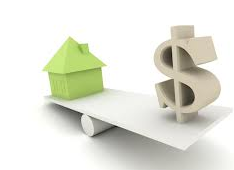 PLANTEAMIENTO DEL PROBLEMA
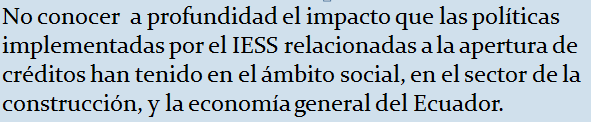 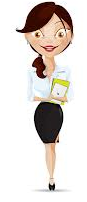 OBJETIVO GENERAL
“Analizar el impacto social de los créditos hipotecarios del IESS con destino al sector de la construcción, han tenido en la economía nacional.”
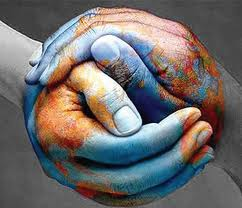 OBJETIVOS ESPECÍFICOS
Analizar la incidencia que el sector de la construcción tiene en el Ecuador
Conocer las medidas y políticas implantadas por el IESS en materia de créditos hipotecarios, así como las causas que precedieron a las mismas. 
Determinar el impacto que las políticas crediticias del IESS, han tenido en la economía nacional 
Determinar el impacto que las políticas crediticias del IESS, han tenido en el ámbito social. 
Identificar el criterio de la población en general en cuanto a la accesibilidad a los préstamos.
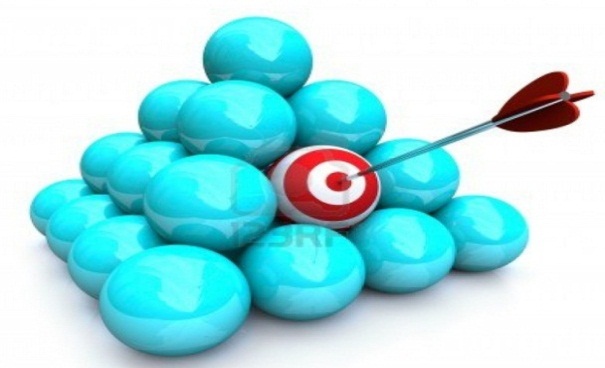 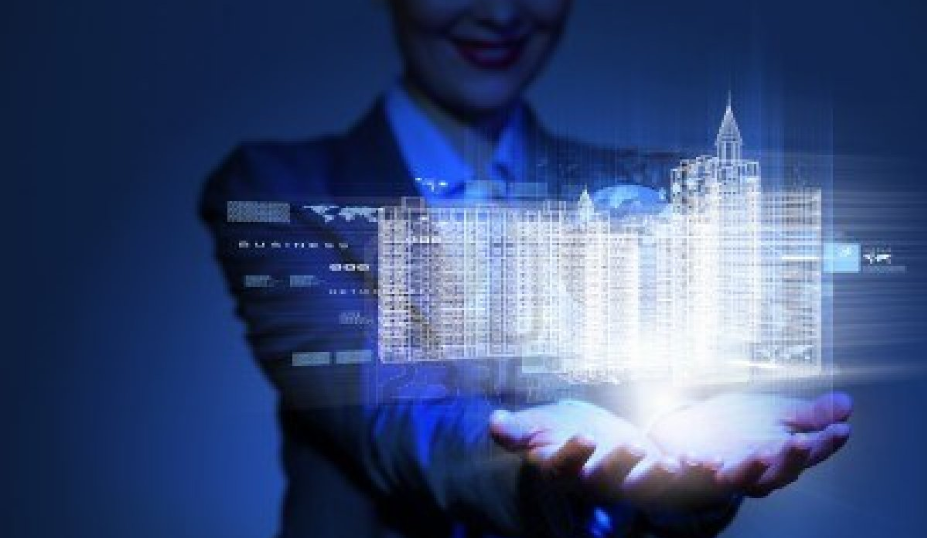 EL SECTOR DE LA CONSTRUCCIÓN
-
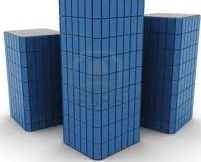 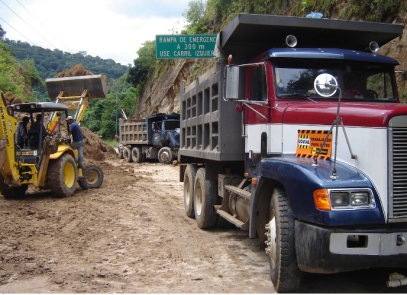 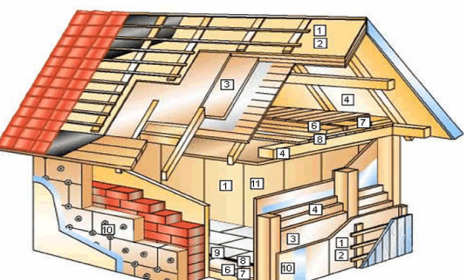 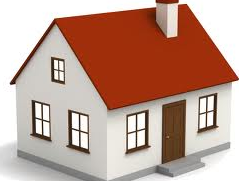 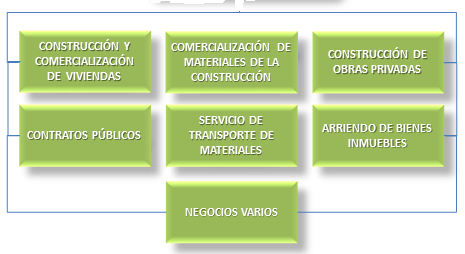 COMPORTAMIENTO DEL SECTOR DE LA CONSTRUCCIÓN
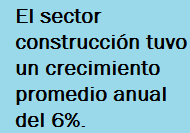 Fuente: (CEPAL, 2012, pág. 6)
Elaborado por: Gabriela Torres
Fuente: (INEC, 2011)
Elaborado por: Gabriela Torres
Destinación de los permisos de vivienda
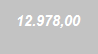 Fuente: (INEC, 2011)
Elaborado por: Gabriela Torres
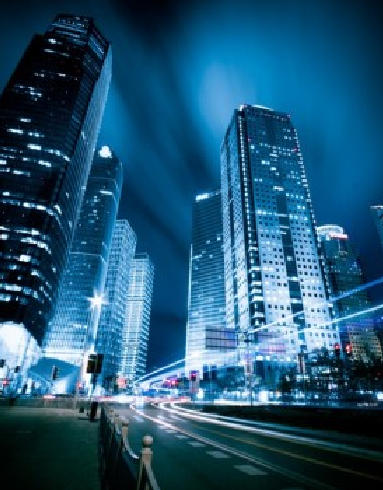 Análisis Estadístico
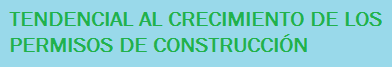 15,72
8,42
CAUSAS DEL CRECIMIENTO DEL SECTOR DE LA CONSTRUCCIÓN
Dolarización
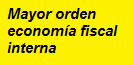 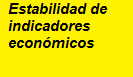 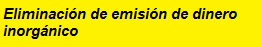 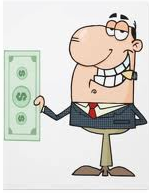 Indicadores Económicos
Fuente: (CEPAL, 2012)
Remesas Internacionales
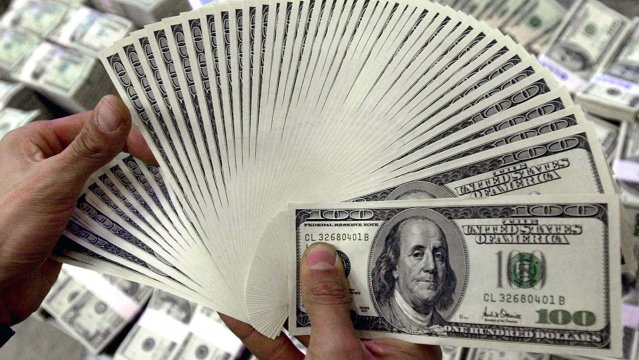 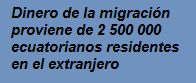 Tendencia al alza en los precios del petróleo.
Exportaciones petróleo general el 39% del total de ingresos del aparato productivo 
Variabilidad positiva de precios del petróleo 2006-$53,17; para el 2010-$70,12 dólares
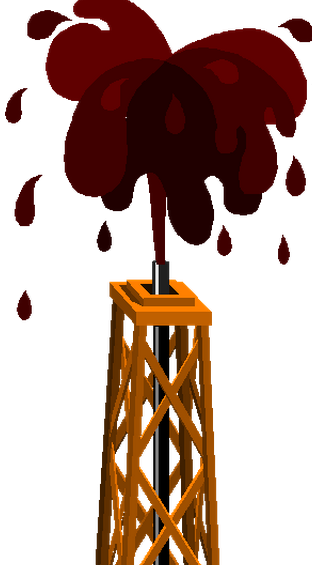 $16, 95
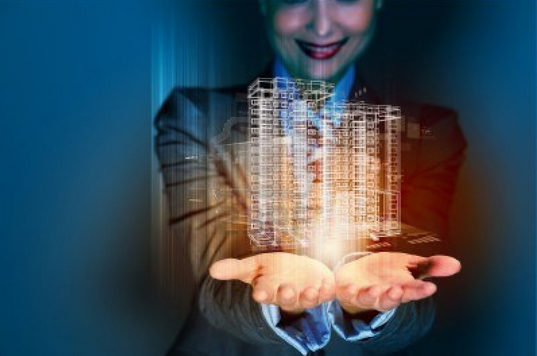 LA REACTIVACIÓN DE LOS CRÉDITOS HIPOTECARIOS DEL IESS
Políticas de gobierno   economista Rafael Correa respecto al Incremento del bono de la vivienda 
Pago de deuda de 888 millones de dólares al IESS
Creación BIESS
Influencia políticas del IESS asignación montos de crédito
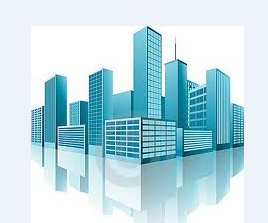 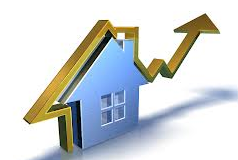 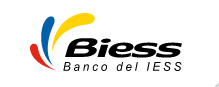 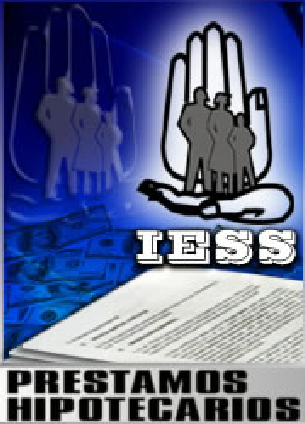 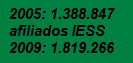 Fuente: (BIESS, 2012)
Elaborado por: Gabriela Torres
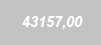 Fuente: (BIESS, 2012)
Elaborado por: Gabriela Torres
Préstamos Hipotecarios
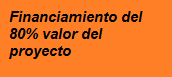 Casas
Apartamentos
Oficinas
Locales Comerciales
Terrenos
Consultorios
Remodelación y ampliación 
Adquisición de terreno
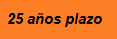 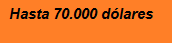 IMPACTO ECONÓMICO
Fuente: (Banco Central Del Ecuador  2012)
Elaborado por: Gabriela Torres
PIB
Crecimiento de la producción de materiales de construcción.
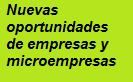 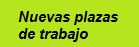 CRECIMIENTO DE LA ECONOMÍA NACIONAL
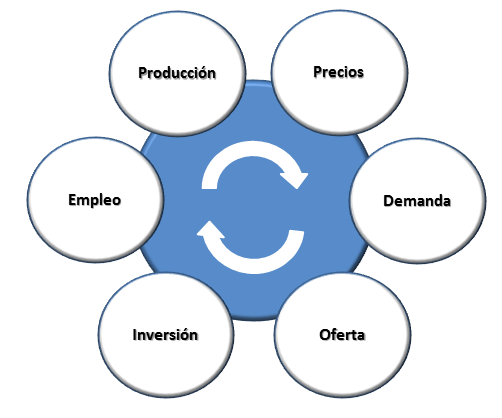 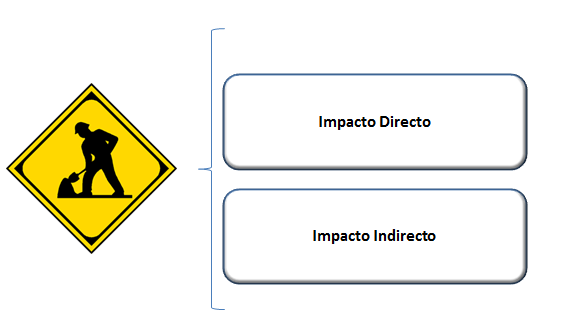 IMPACTO SOCIAL
Reducción déficit habitacional
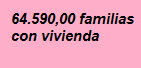 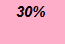 VIVIENDA
Fuente: (Consejo Provincial De Pichincha, 2011)
Elaborado por: Gabriela Torres
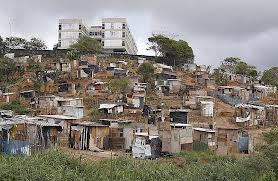 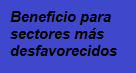 IMPACTO SOCIAL
Fuente: (INEC, 2010)
Elaborado por: Gabriela Torres
VIVIENDA
DESEMPLEO
Fuente: (INEC, 2011)
Elaborado por: Gabriela Torres
Análisis del impacto en la accesibilidad a préstamos hipotecarios
Resultado de la encuesta a la población.
El nivel de conocimiento que tiene la población en general en cuanto a los créditos que el IESS otorga para la adquisición de bienes inmuebles es alto 
El mayor beneficio que la población considera sobre el aplicar un crédito con el IESS en vez de con otra institución bancaria, es por la reducción de las tasas de interés existente en comparación con otros bancos e instituciones financieras del país.
La agilidad del servicio del IESS, fue calificada por la población regular por lo que debe ser revisada y mejorada. 
La evaluación sobre el grado de ayuda que los créditos del IESS han brindado para la obtención de vivienda refleja que la mencionada ayuda es alta, permitiendo un claro incentivo en el sector de la construcción
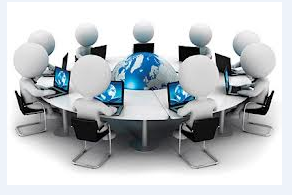 Conclusiones
El impacto socioeconómico que la reapertura de los créditos hipotecarios del IESS ha tenido en el Ecuador es alto y se evidencia en las mejoras ocasionadas en la economía, la construcción y en la población. 
Existe una estrecha relación entre el sector de la construcción y la economía ecuatoriana, al representar dicho sector  el cuarto rubro de la estructura del PIB, 
La medida implantada por el IESS en materia de créditos hipotecarios ha influido directamente en el crecimiento del 6% de la actividad constructora durante los analizados cinco años.
El factor detonante para la reapertura de créditos hipotecarios fue la cancelación de la deuda de 888 millones de dólares que mantenía el Estado  con el IESS, tras la destinación de  444 millones de dólares con este propósito significando un crecimiento de 1750%. 

La medida de la  reactivación de créditos hipotecarios ha repercutido favorablemente en indicadores económicos como las tasas de desempleo,  debido al estímulo que ésta suscitó para el crecimiento de la actividad constructora,  pudo generar una mayor demanda laboral directa e indirecta que contribuyó a la reducción de la tasa de desempleo en un 9%, de 8,5% en el 2005 a 7,6%  al término del periodo analizado. 

La reactivación de los créditos hipotecarios logró la reducción del déficit habitacional en el Ecuador mismo que decreció en un 9%  de 756,806 viviendas en el año 2005 a 692,216 viviendas al cierre del 2010

La opinión pública de los afiliados al IESS con relación a la nueva política crediticia de vivienda es positiva, esta reveló que el grado de ayuda que brinda la institución es superior a otras instituciones financieras, debido a beneficios existentes como tasas de interés más bajas, mayor monto de financiamiento y plazo de pago, fomentando la accesibilidad de más personas a una vivienda digna. Sin embargo el sentir del afiliado califica negativamente la agilidad de los procesos administrativos y tramitaciones necesarias para acceder a los mismos.
Recomendaciones
Invertir en el sector de la construcción, las puertas están abiertas para esta rama de actividad por las políticas implantadas por el IESS, y por el déficit habitacional aun existente, resultarán exitosos tanto los negocios relacionados  directamente con la construcción, como los indirectamente relacionados entre ellos materiales y  transporte. 
Investigar la repercusión futura de la asignación excesiva de créditos hipotecarios, y la posibilidad de incurrir en una crisis financiera o en una burbuja hipotecaria como actualmente ocurre en países Europeos por las pérdidas ocasionadas del impago de las hipotecas. 
Acceder a un préstamo hipotecario si se está afiliado al IESS y se cumple con los requisitos estipulados, incluso si ya se posee vivienda propia, debido a la facilidad existente en el plazo de pago  y tasas de interés, y diversidad de bienes inmuebles de adquisición no solamente para vivienda sino para locales comerciales, consultorios y departamentos.
Enviar sugerencias y opinión al IESS durante el proceso para  mejorar la agilidad de procesos administrativos.
Exigir la afiliación si se está laborando en relación de dependencia, y si no afiliarse voluntariamente al IESS para acceder a todas las ventajas que el Seguro Social ofrece a través de las políticas de gobierno.
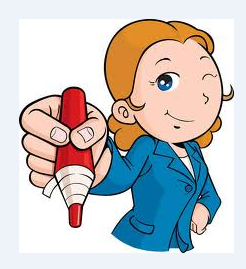 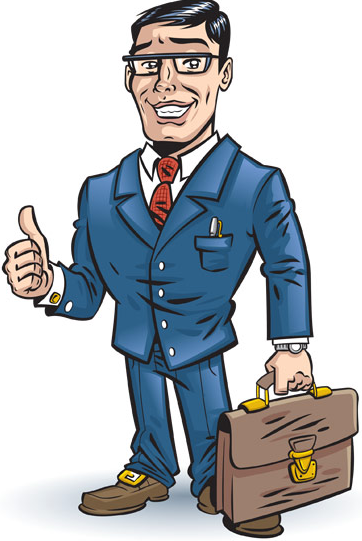 GRACIAS POR SU ATENCIÓN